PHY 337/637 Analytical Mechanics
12:30-1:45 PM  TR in Olin 103



Notes for Lecture 12
Review

Calculus of variation methodology
Lagrangian formalism
Hamiltonian formalism
10/05/2023
PHY 337/637  Fall 2023 -- Lecture 12
1
[Speaker Notes: Here we will review many of the main points covered in this class.]
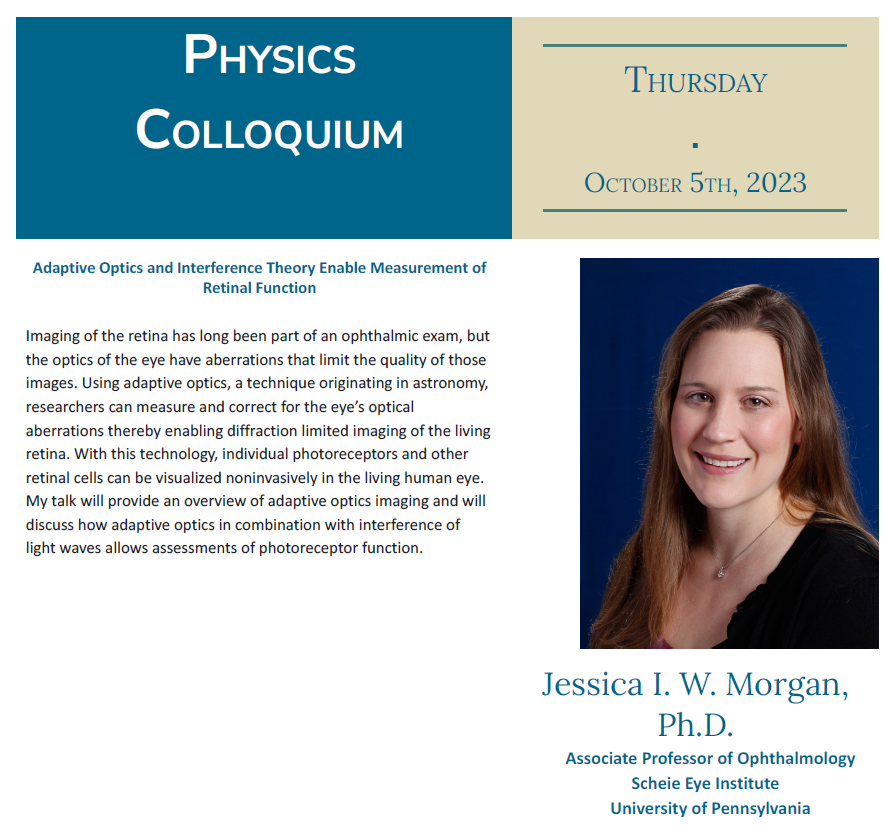 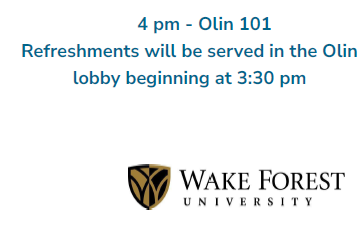 10/05/2023
PHY 337/637  Fall 2023 -- Lecture 12
2
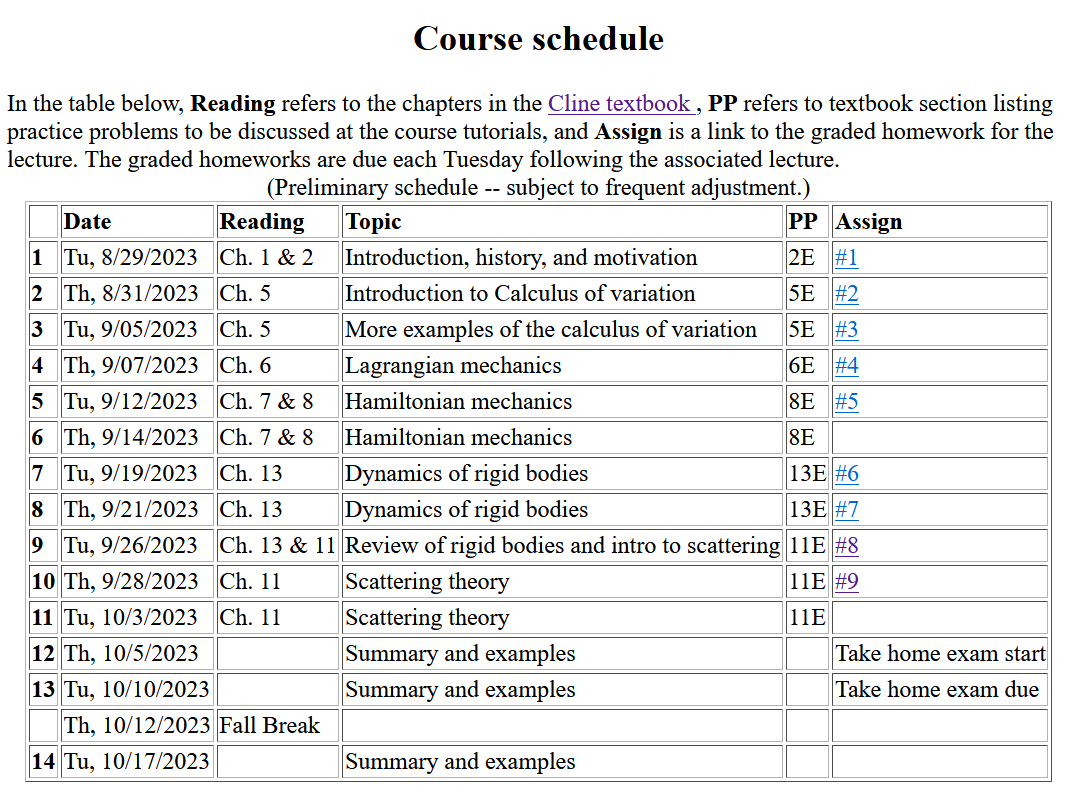 10/05/2023
PHY 337/637  Fall 2023 -- Lecture 12
3
[Speaker Notes: This is the schedule posted on the webpage.]
Review of the concept of the calculus of variation

Based on the notion of minimization, but applied to an integral form
Optimization performed to find a function – such as y(x).
Uses –
Various optimization problems in a variety of applications
Optimizing the “action integral”   (Hamilton’s principle)
Richard Feynman applied it to develop an alternative approach to quantum mechanics called path integrals
10/05/2023
PHY 337/637  Fall 2023 -- Lecture 12
4
Functional minimization of an integral relationship
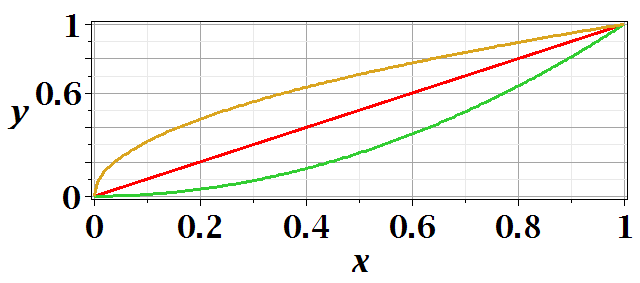 10/05/2023
PHY 337/637  Fall 2023 -- Lecture 12
5
Difference between minimization of a function V(x) and the minimization in the calculus of variation.
Minimization of a function – V(x)
Know V(x)      Find x0 such that V(x0) is a minimum.

Calculus of variation
10/05/2023
PHY 337/637  Fall 2023 -- Lecture 12
6
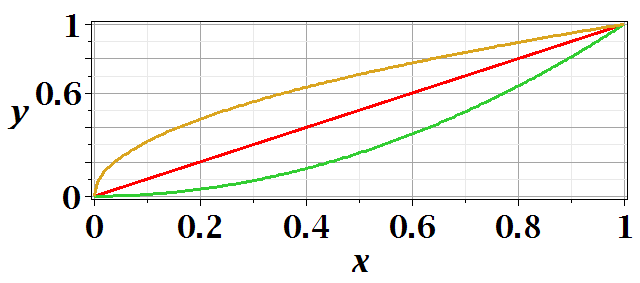 10/05/2023
PHY 337/637  Fall 2023 -- Lecture 12
7
After some derivations, we find
Note that this is a
 “total” derivative
10/05/2023
PHY 337/637  Fall 2023 -- Lecture 12
8
10/05/2023
PHY 337/637  Fall 2023 -- Lecture 12
9
Euler-Lagrange equation
Alternate Euler-Lagrange equation
10/05/2023
PHY 337/637  Fall 2023 -- Lecture 12
10
No problem
Solvable problem
10/05/2023
PHY 337/637  Fall 2023 -- Lecture 12
11
10/05/2023
PHY 337/637  Fall 2023 -- Lecture 12
12
Application to particle dynamics
Hamilton’s principle states that the dynamical trajectory of a system is given by the path that extremizes the action integral
Simple example: vertical trajectory of particle of mass m subject to constant downward acceleration a=-g.
10/05/2023
PHY 337/637  Fall 2023 -- Lecture 12
13
Potential energy
Kinetic energy
10/05/2023
PHY 337/637  Fall 2023 -- Lecture 12
14
10/05/2023
PHY 337/637  Fall 2023 -- Lecture 12
15
Extension of these ideas to multiple coordinates due to multiple dimensions and/or multiple particles.
many particles with multiple degrees of freedom
1 particle with 1 degree of freedom

1 particle+3 Cartesian dimensions
N particles+3 Cartesian dimensions
10/05/2023
PHY 337/637  Fall 2023 -- Lecture 12
16
Do you remember this example?
With fondness
Without fondness
With different notation
10/05/2023
PHY 337/637  Fall 2023 -- Lecture 12
17
Here we can see some possible benefits of this approach --
Constant in time
Constant in time
10/05/2023
PHY 337/637  Fall 2023 -- Lecture 12
18
Introducing the Hamiltonian --
Lagrangian picture
Switching variables – Legendre transformation
10/05/2023
PHY 337/637  Fall 2023 -- Lecture 12
19
Hamiltonian picture – continued
10/05/2023
PHY 337/637  Fall 2023 -- Lecture 12
20
Recipe for constructing the Hamiltonian and analyzing the equations of motion
10/05/2023
PHY 337/637  Fall 2023 -- Lecture 12
21
Questions for discussion
Given that we need to start with the Lagrangian, do we really need the Hamiltonian
Given that for all of the examples we have discussed, we get the same answers from analysis with Newton’s laws and Lagrangian and Hamiltonian formalism,   how does one pick the appropriate approach?
10/05/2023
PHY 337/637  Fall 2023 -- Lecture 12
22